Культура Стародавнього Єгипту
Єгипет – стародавня рабовласницка держава, що за короткий час досягла такого рівня розвитку, якого не мала жодна держава того часу. Єгипет розташувався на пн.Сході Африки. Виникла ця держава в період палеоліту. Наявність родючих грунтів, будівельних матеріалів сприяла розвиткові землеробства, будівництва а також ремесел та торгівлі, що допомагало збагачувати державу та розвивати науки.
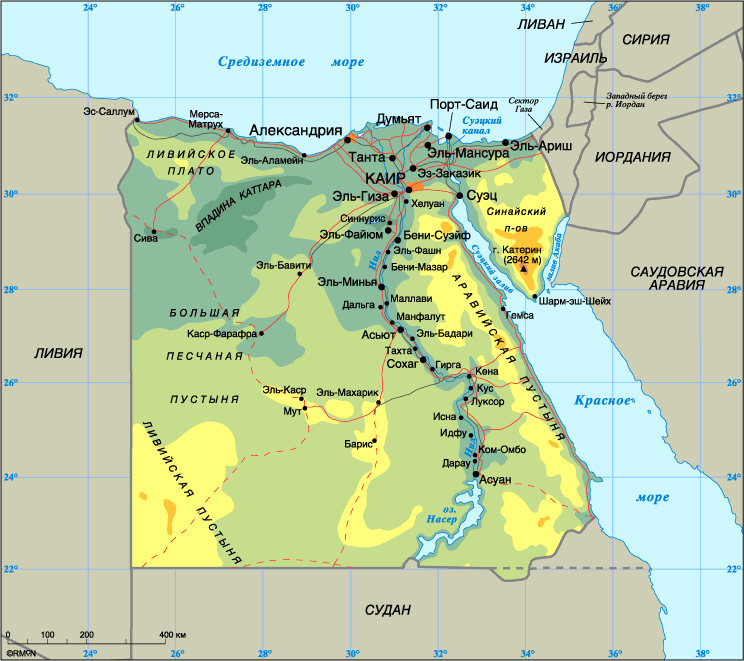 Древні египтяни використовували знання математики фізики, астрономії в будівництві, живописі та в архітектурі. Дивовижні прикраси з золота, срібла, скульптури і сьогодні вражають своєю вишуканістю. В наш час цими технологіями володіє кожна велика держава у світі, а ви уявіть, що така цивілізація існувала кілька тисяч років тому.
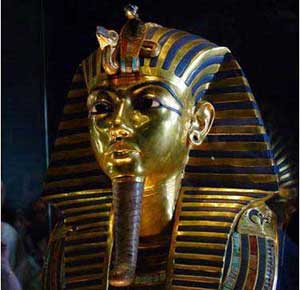 Мова в єгиптян належить до семіто-хамітських мов. Найдавніші пам‘ятки єгипецькою мовою датуються 3-м тисячоліттям до н.е. Характерною рисою єгипецької літератури, як і багатьох інших народів того часу, є анонімність. З ціеї причини ніхто не знае точно, хто являється авторами стародавніх літературних творів. Основними жанрами єгипецької літератури були казки, міфи, оповіді, гімни й молитви, епічні твори, любовна лірика тощо.
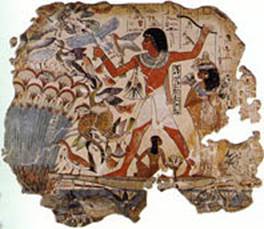 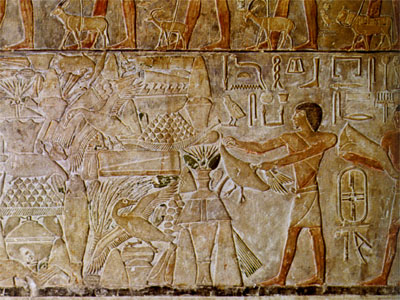 Ієрогліфи являють собою здебішого схематичні зображення тварин або предметів, які з часом могли перетворитися на фонетичні знаки. На цей час відомо усього бл. 5 тис. єгипецьких ієрогліфів. Загалом ієрогліфи це людські почуття, емоції, які висловлюються умовними позначеннями. Ці позначення не мають нічого спільного з речами та їх властивостями.
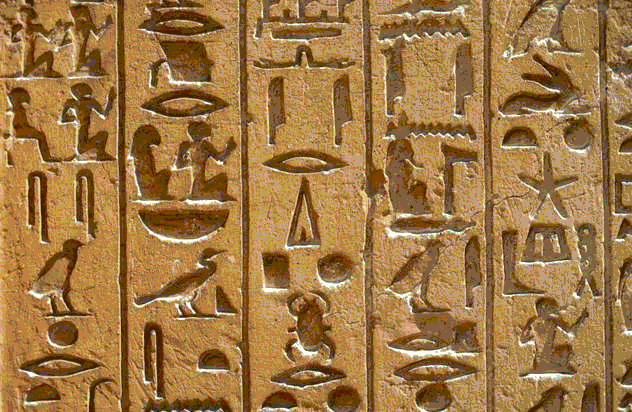 Були і інші види мистецтв, як наприклад живопис. Найчастійше малювали на стінах гробниць та храмів. Також малювали на глиняних посудинах, горщиках тощо. Найчастіше на давньоєгипецьких зображеннях ми бачимо фараонів – верховних правителів країни.
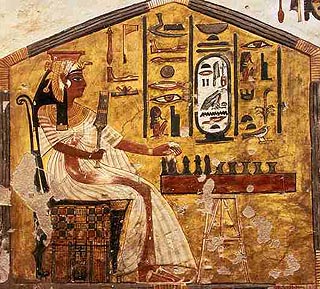 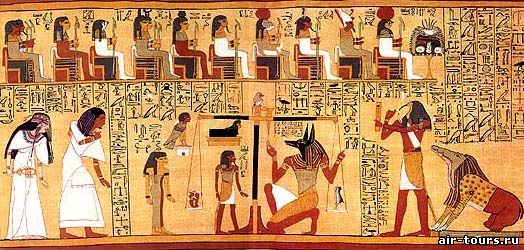 Музична культура Єгипту налічує понад 5 тисячоліть. Але записи єгипецької музики не були виявлені. Джерелом свідчень про неї є археологічні пам‘ятки, а саме: були знайдені дугоподібна арфа, повздовжня флейта, систр (металеве брязкальце). Найчастійше музика була одноголосною, синкретичною, тісно пов‘язаною з танцем, пантомімою, драматичними виставами тощо.
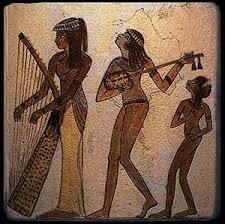 Архітектура Єгипту у своему розвитку пройшла кілька етапів. У 5-4 тис. до н.е. будували прямокутні будівлі з дерева та сирцевої цегли. Значне місце належало архітектурі пов‘язаній з культом померлих. Для поховання знаті й фараонів будували так звані “мастаби” – прямокутні в плані, наземні гробниці. Потім для поховання фараонів споруджували градіозні піраміди (фараона Джосера в Саккарі, Хеопса і Хефрена в Гізі). Храми будувалися з прямокутними залами, стелі яких опиралися на масивні чотиригранні стовпи, храми присвячені богу сонця РА були з відкритим подвір‘ям, із святилищем та обеліском.
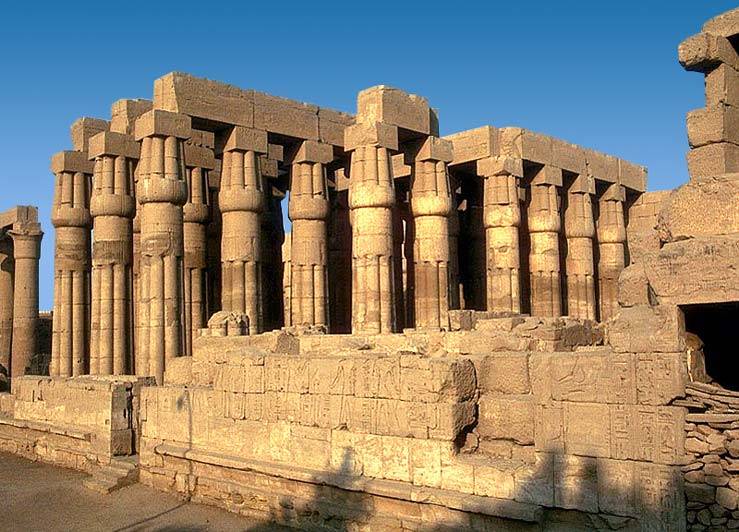 Піраміди (3-є тис. до н. е.) це одні з найвеличнійших споруд стародавньої цивілізації. Кожна з пірамід збудована з великою математичною точністю. Вони споруджувалися з гладко обтесаних вапнякових брил, між якими не можна будо просунути навіть лезо ножа. Спочатку піраміди будували ступінчастими, а згодом – геометрично правильної пірамідальної форми. Найбільша з них - піраміда Хеопса. (висота 146,6 м)
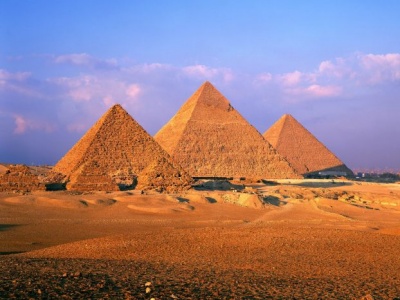